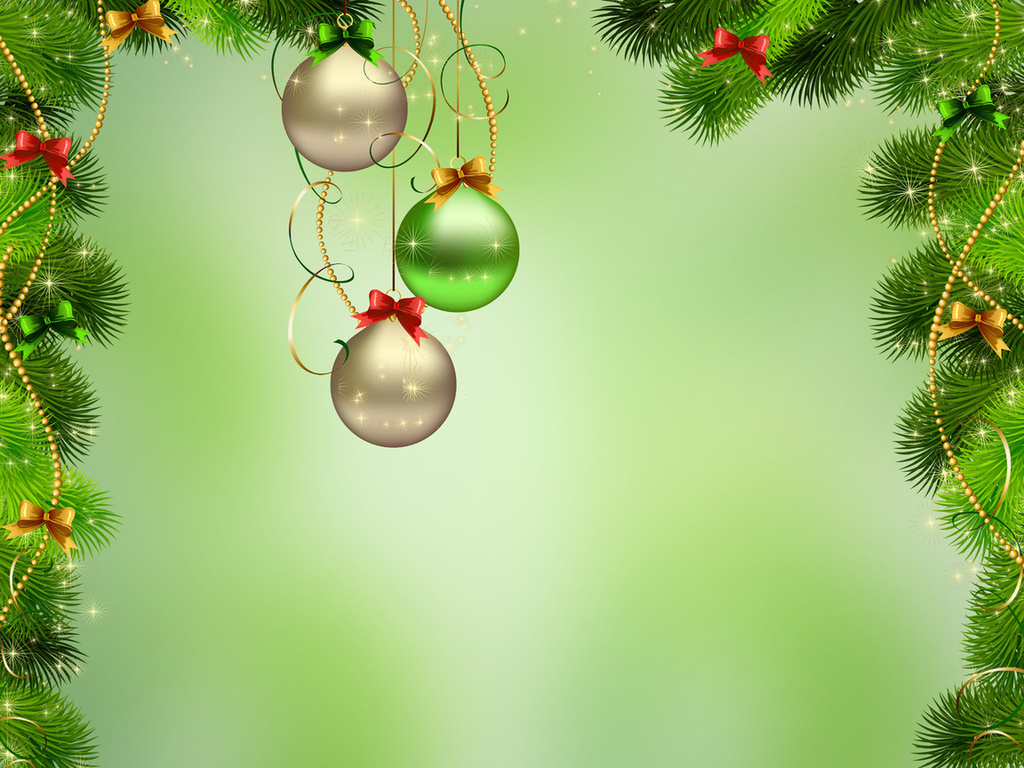 МДОУ «Детский сад №1 «Солнышко» г.о.Звенигород
Мастер-класс  по изготовлению  рождественской елочной игрушки
«Ангел»
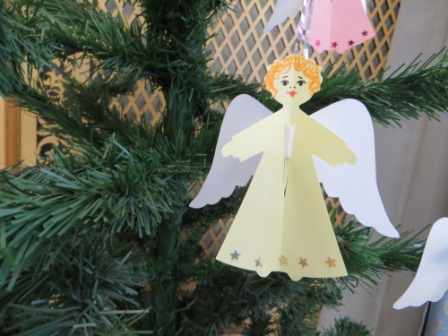 Подготовила: 
музыкальный руководитель Матвеева Наталья Алексеевна
2015 год
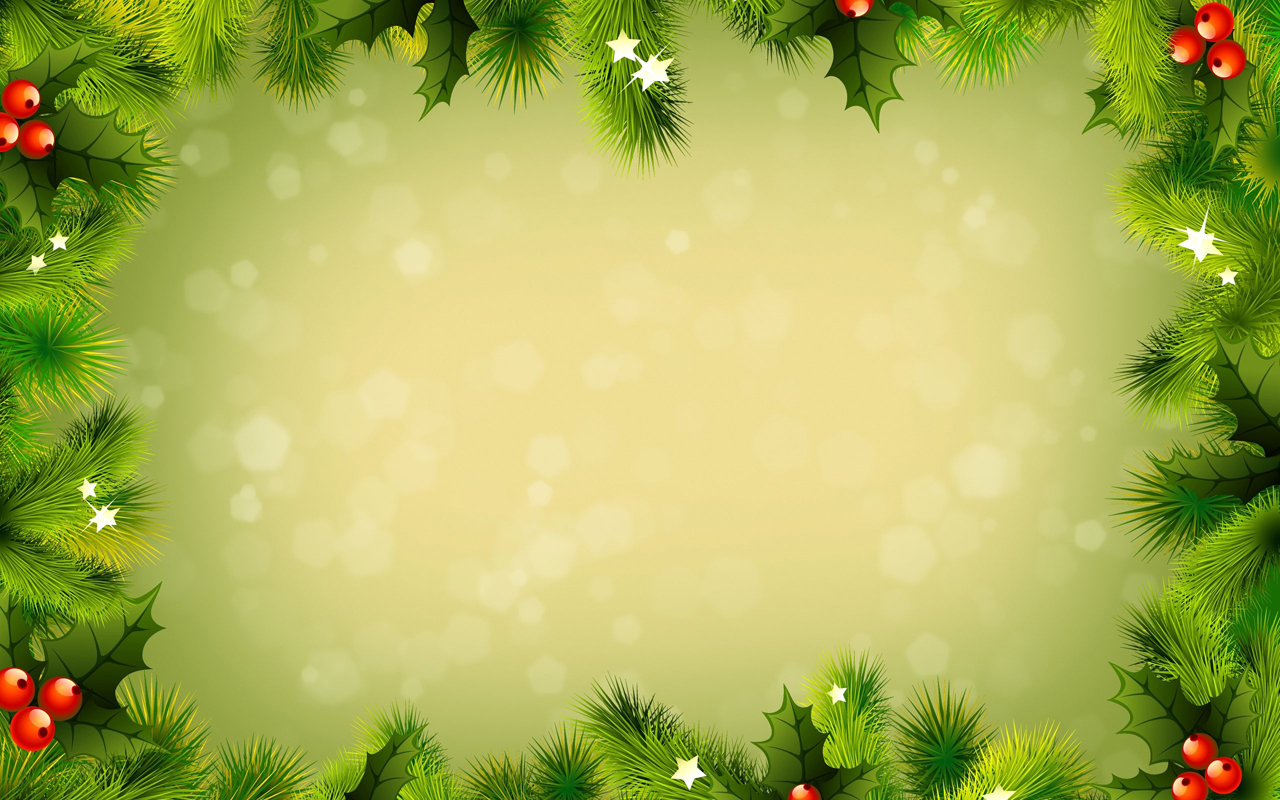 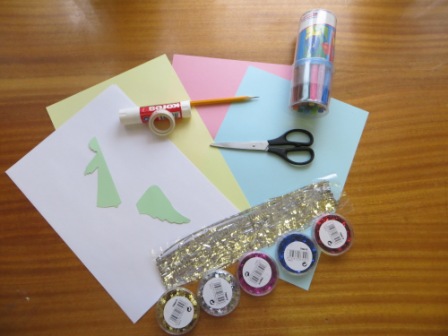 Для изготовления фигурки Рождественского ангела нужно приготовить: трафареты, листы цветной бумаги, можно фольгированной (размер листа А4), скотч,ножницы, клей, набор декоративных украшений, новогоднюю мишуру (дождик), фломастеры.
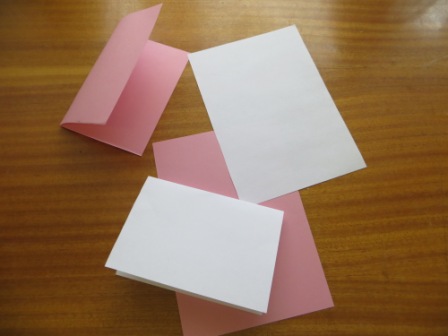 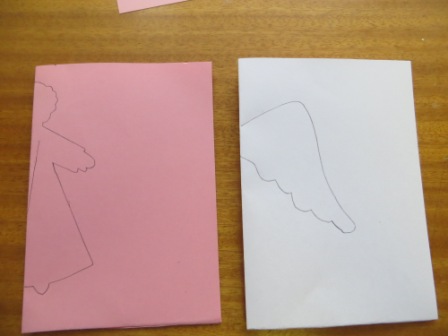 1. Разрезать лист цветной бумаги А4 на две части. Одну часть сложить вдвое. Приложить трафарет к сгибу листа и обвести фигурку ангела.

2. То же сделать с листом белой или серебристой бумаги и приложить трафарет крыльев ангела. Обвести  трафарет карандашом.
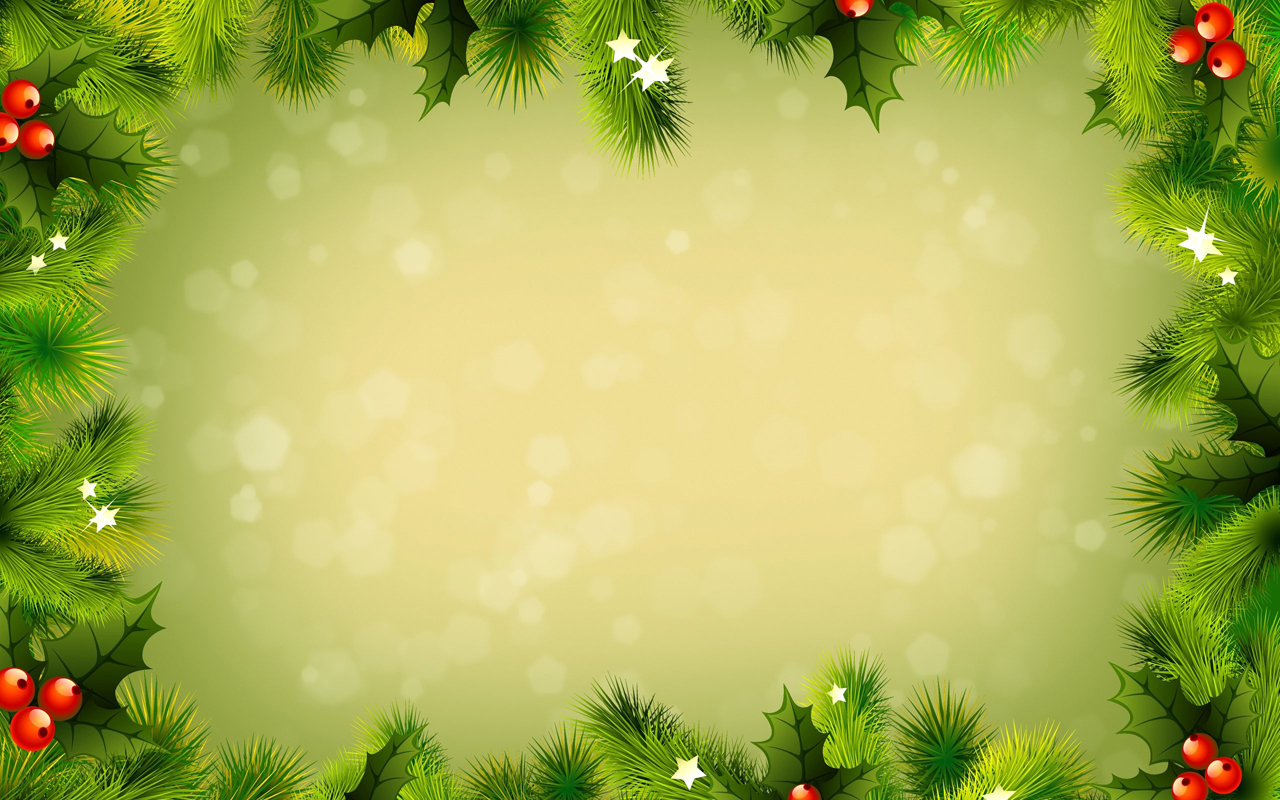 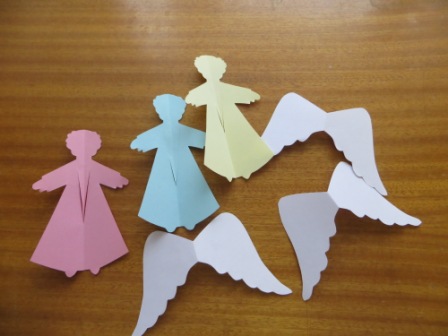 3. Вырезать фигурки по контуру.
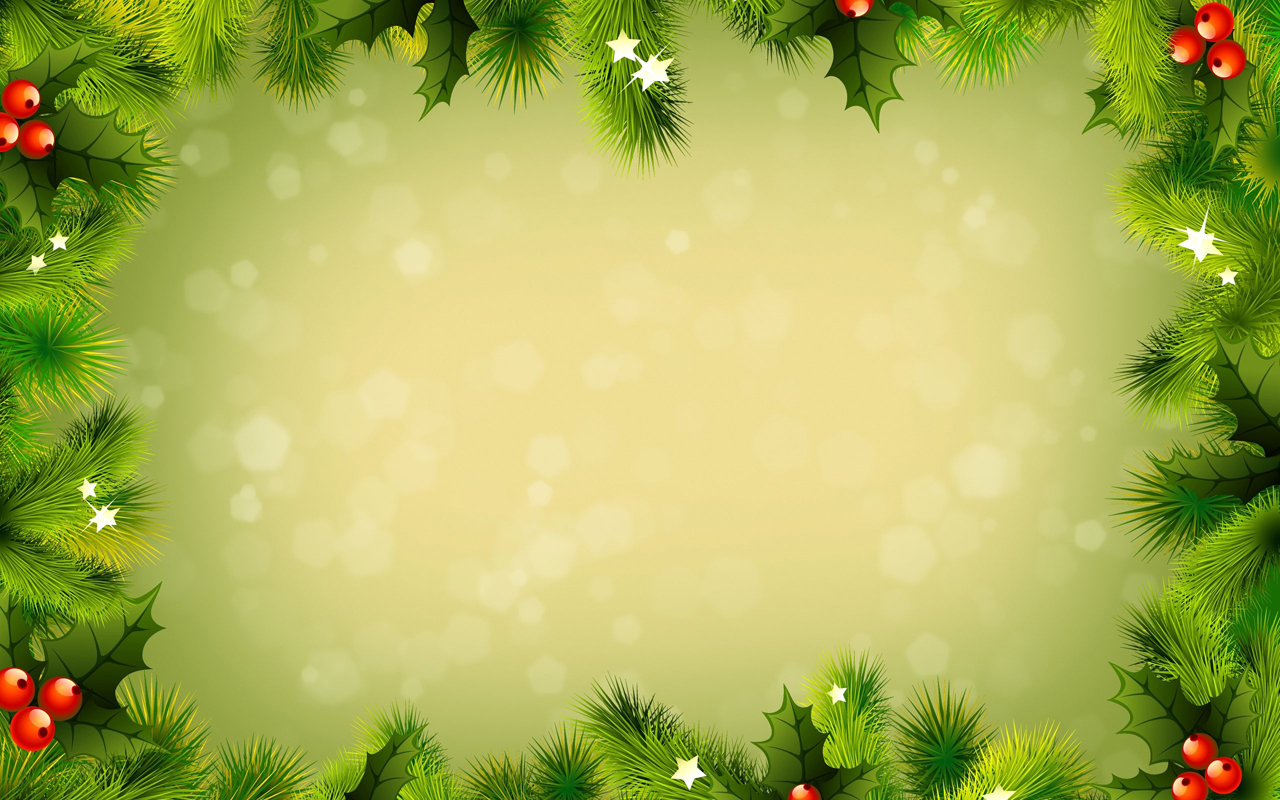 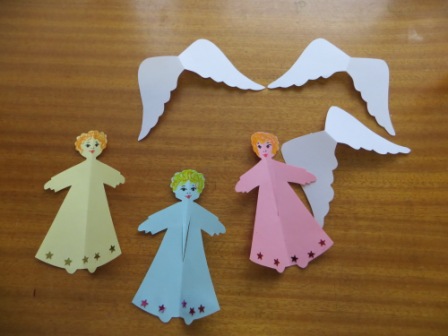 4. Фломастерами прорисовать ангелам лица и раскрасить золотые кудри (можно распечатать лица ангелов на цветном принтере, вырезать их и наклеить на готовые фигурки).
5. Украсить одежду ангелов декоративными элементами.
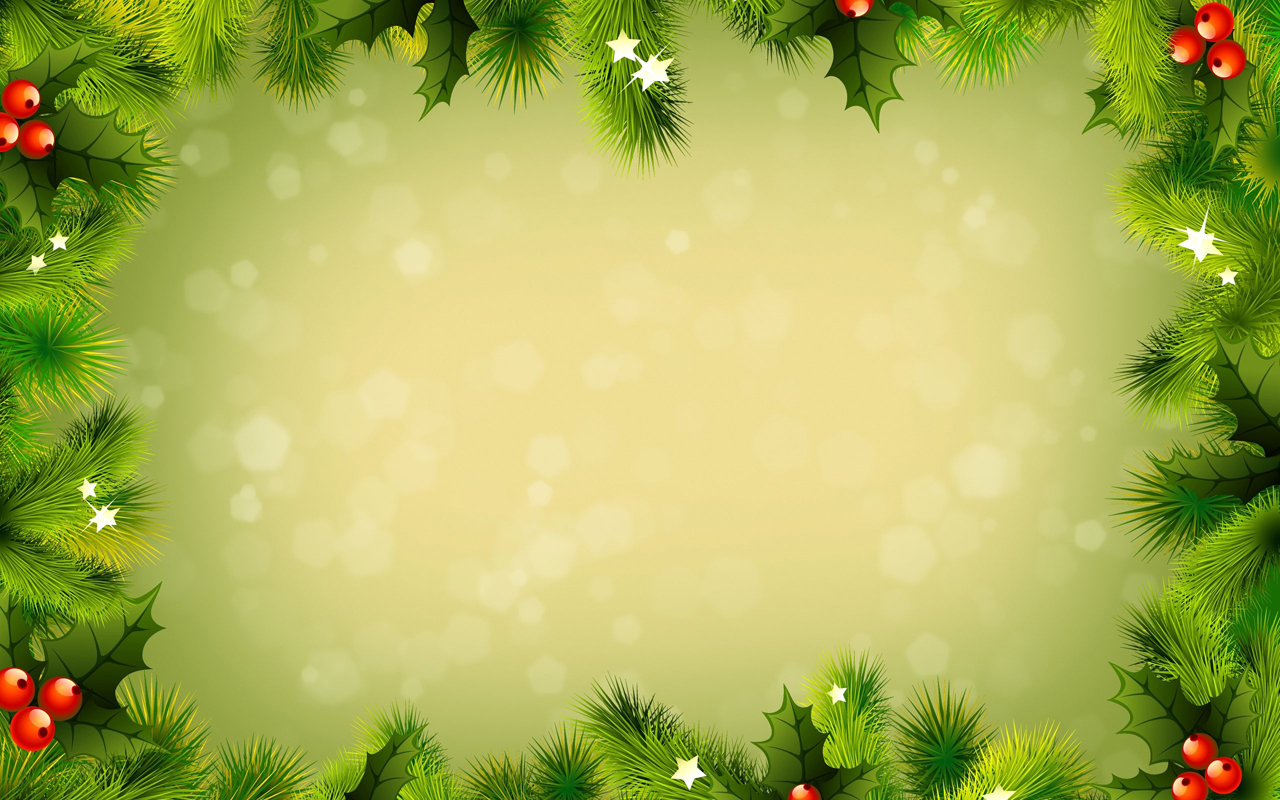 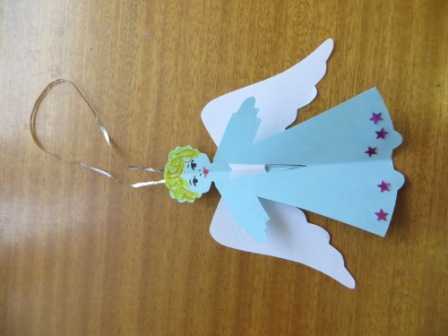 6. Вставить в прорезь на сгибе фигурки крылья.

7. Из дождика сделать петельку и скотчем прикрепить к фигурке с обратной стороны.
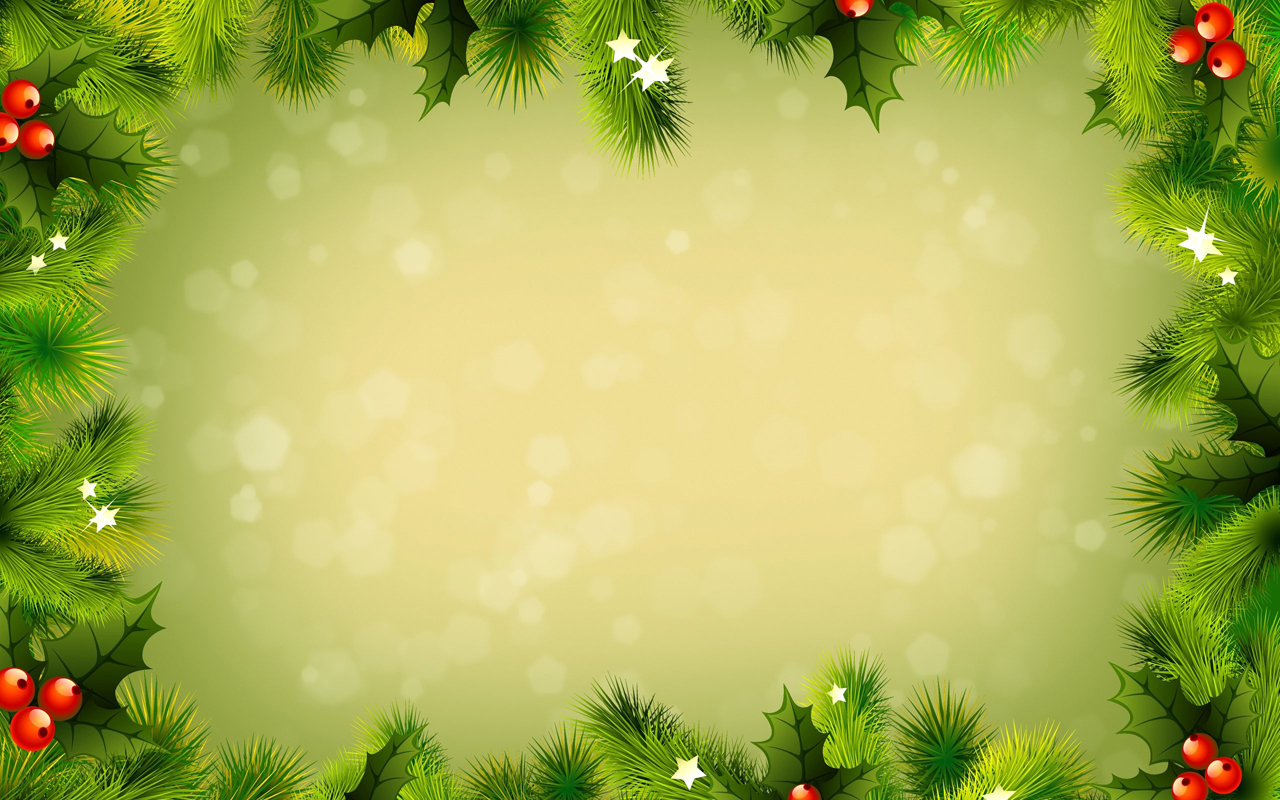 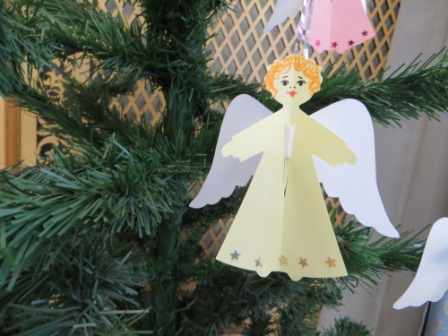 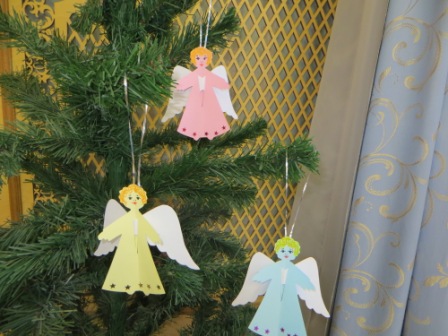 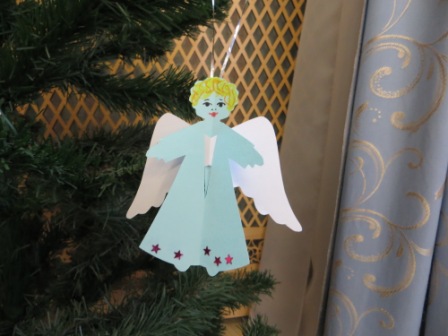 Рождественскими ангелочками украшаем елочку.
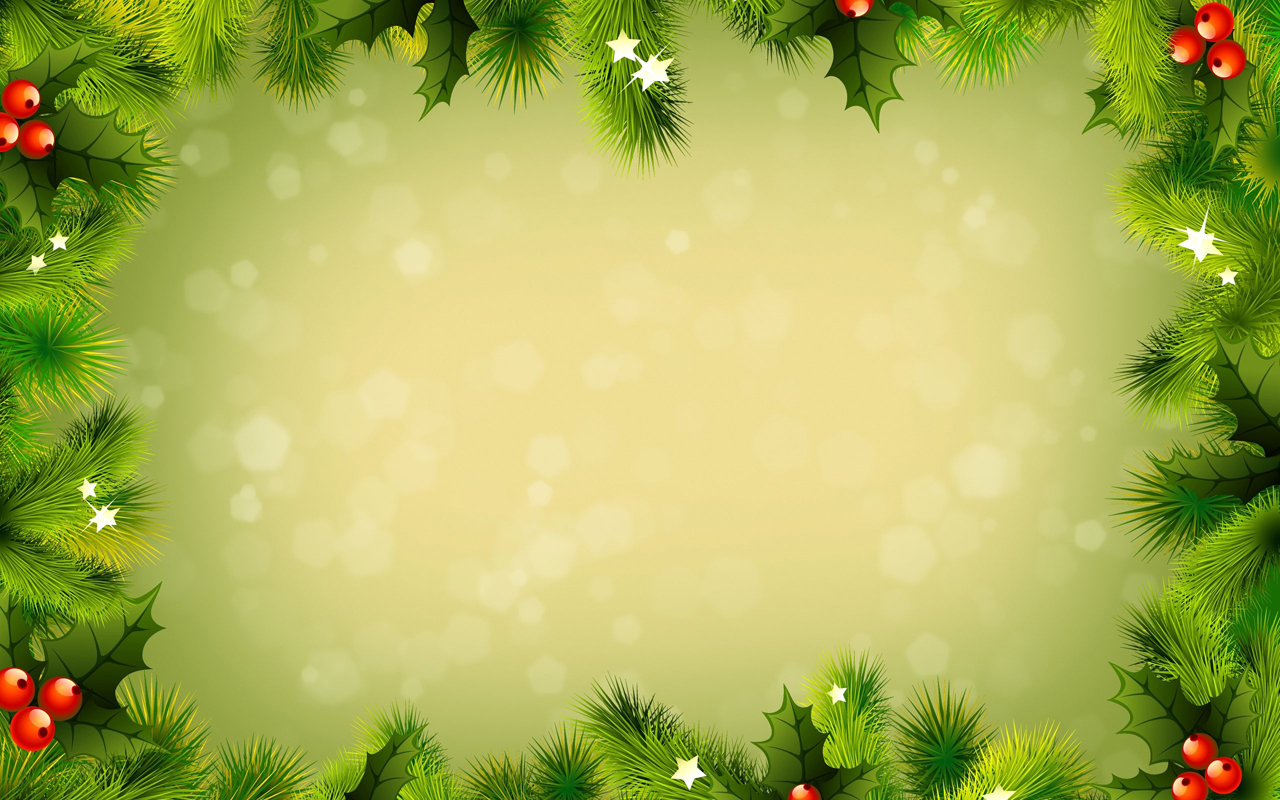 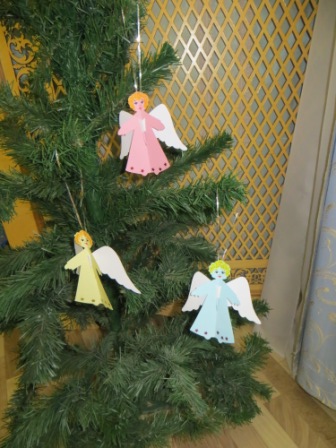 СПАСИБО ЗА ВНИМАНИЕ!!!